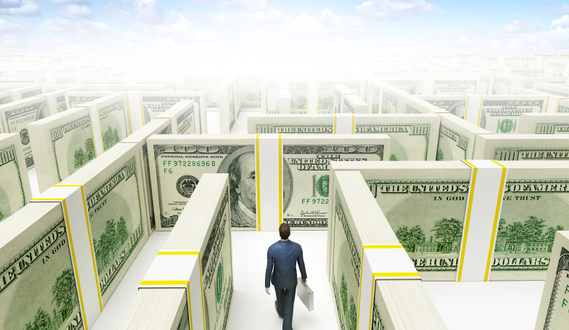 FATCA MAZE
1
© FATCA Consultants LLC, 2013 • 2665 South Bayshore Drive, Suite 703 – Miami, FL 33133
FATCA INTRODUCTION
FATCA – What does it mean?

 New U.S. Tax Withholding Law

 30% ?

 FFI’s
2
© FATCA Consultants LLC, 2013
[Speaker Notes: The Foreign Account Tax Compliance Act (“FATCA”) was enacted as part of the Hiring Incentives to Restore Employment Act of 2010 (the "HIRE Act").
  
FATCA added a new Chapter 4 to Subtitle A of the Internal Revenue Code ("IRC") in the form of new IRC Sections 1471-1474.  

FATCA creates a new reporting regime that imposes a thirty percent (30%) withholding tax on any “withholdable payments” made to “foreign financial institutions” (hereinafter referred to as “FFIs”) and “non financial foreign entities” (hereinafter referred to as “NFFEs”), unless such entities meet certain requirements.  

In order to avoid the 30% FATCA withholding, FFIs must enter into an information reporting agreement with the Internal Revenue Service (“IRS”).]
FFI Definition
Banks

 Trustees

 Broker Dealers

 Insurance Companies

 Trust Companies

 Hedge Fund / Private Equity / Venture Capital Funds
3
© FATCA Consultants LLC, 2013
[Speaker Notes: any entity that accepts deposits in the ordinary course of a banking or similar business; 
any entity that holds financial assets for the accounts of others as a substantial portion of its business; 
any entity engaged, or holds itself out as being engaged, in the business of investing, reinvesting or trading in securities, insurance or annuity contracts, options, derivatives, commodities, partnership interests, NPCs; or 
is an insurance company that issues or is obligated to make payments with respect to a financial account.  

Many types of entities fall within the definition of FFI, including banks, credit unions, broker dealers, clearing organizations, trust companies, hedge funds, private equity and venture capital funds.]
Mechanics of Compliance for Withholding Agent
No withholding
FFI Complies with FATCA
FFI
FFI Does not comply with FATCA
Payment Subject to 
Withholding at 30%
Withholding at 30%
Withholding
 Agent
NFFE
NFFE certifies that
it does not have over 10% US ownership
Payment Not Subject to 
Withholding at 30%
No withholding
Withholding at 30%
NFFE fails to certify that
it does not have over 10% US ownership
4
© FATCA Consultants LLC, 2013
Definition of Withholding Agent
Who is a Withholding Agent?
Any person (U.S. or foreign) who has "control, receipt, custody, disposal or payment of a withholdable payment.”
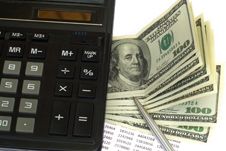 Liability of a withholding agent.
5
© FATCA Consultants LLC, 2013
What is a withholdable payment?
The following types of payments, with some exceptions, are subject to withholding at the 30% rate:

FDAP

Gross proceeds
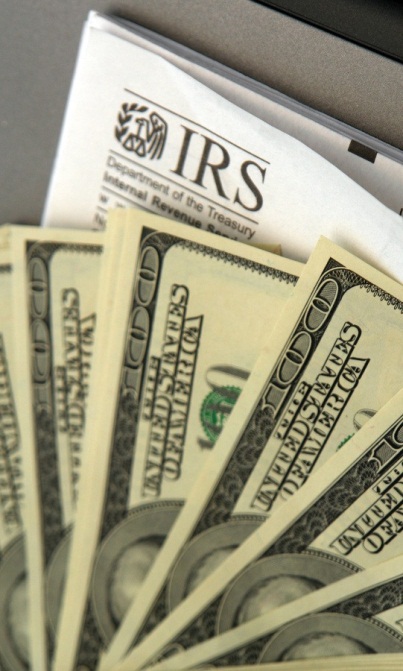 6
© FATCA Consultants LLC, 2013
What are the exceptions to the definition of a withholdable payment?
There are certain exceptions to the term withholdable payment which include:

 Effectively connected income

 Grandfathered obligations
7
© FATCA Consultants LLC, 2013
Triggers for Withholding under FATCA
Withholding agents must withhold 30% on payments from the United States that are subject to withholding if the FFIs and NFFEs do not comply with the following requirements:

 FFIs – Agreement with IRS

NFFEs – Certification that they do not have substantial U.S. owners (with control over ten percent).
8
© FATCA Consultants LLC, 2013
How can an FFI avoid withholding of 30%?
A foreign financial institution (FFI) can avoid FATCA withholding by signing an agreement with the IRS.
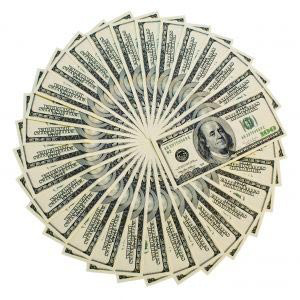 9
© FATCA Consultants LLC, 2013
“DEEMED COMPLIANT” FFI’s
The IRS considers the following type of FFIs to be in compliance with FATCA and do not need to enter into an agreement with the IRS.
Inter-Governmental Agreement (IGA) Model 1
10
© FATCA Consultants LLC, 2013
New IRS Forms
11
© FATCA Consultants LLC, 2013
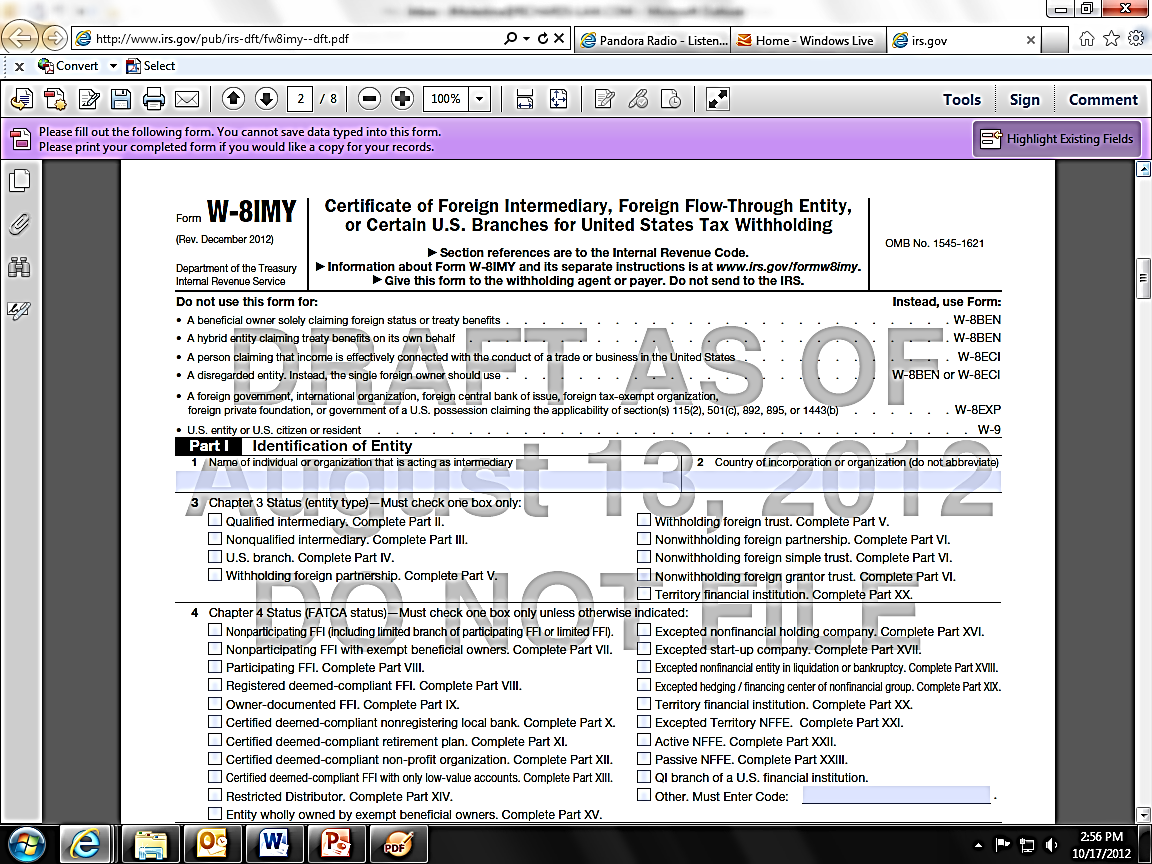 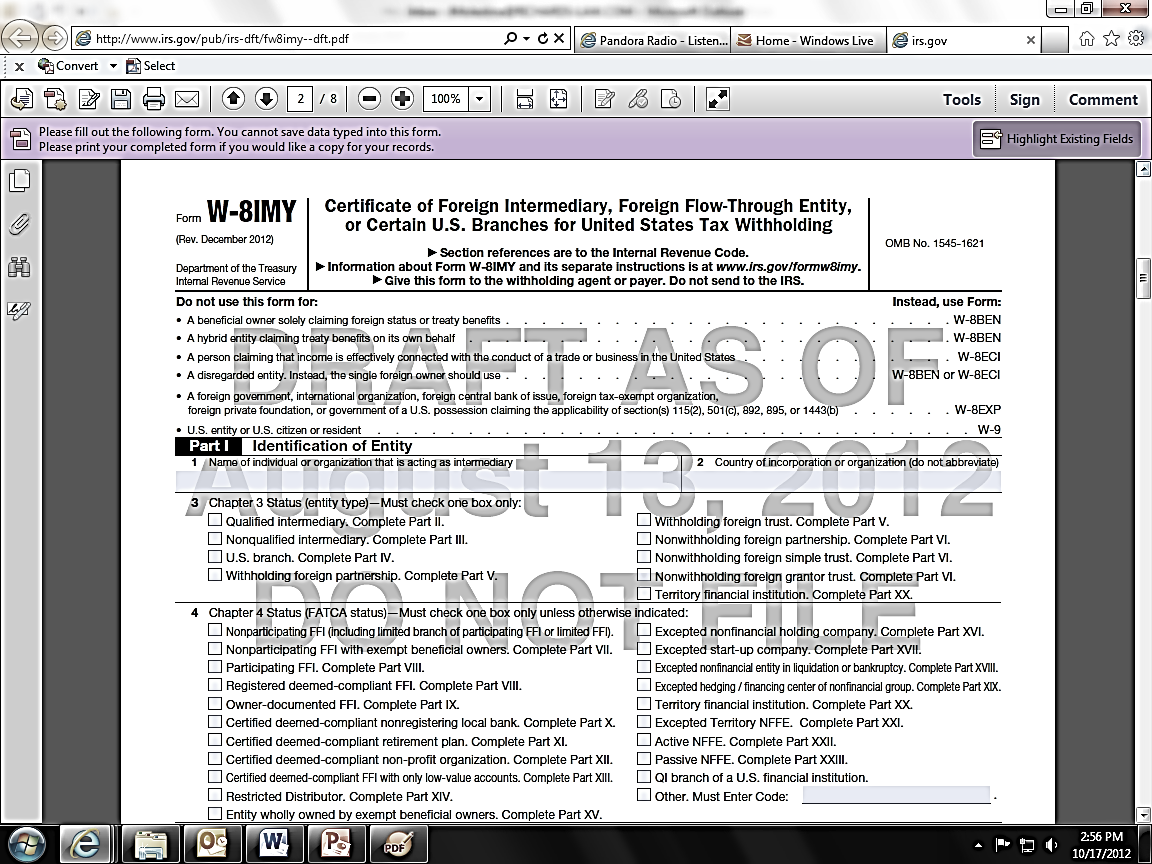 12
© FATCA Consultants LLC, 2013
Final Regulations – Updated FATCA Implementation Timeline
Updated compliance timeline under the Final Regulations: 
 
January 1, 2014 – FATCA withholding commences. 

March 31, 2015 – First information reporting due on U.S. accounts 

Updated due diligence timeline
13
© FATCA Consultants LLC, 2013
FFI Registration
The IRS is creating an online portal for FFIs to register and enter into the agreement with the IRS.  

Once registered, FFI’s will receive a “global intermediary identification number” (“GIIN”)
14
© FATCA Consultants LLC, 2013
FFI Agreement
The U.S. Treasury has stated that an FFI Agreement must be signed by October 15, 2013 in order to ensure being considered a participating FFI on January 1, 2014

What are the responsibilities of an FFI under the FFI Agreement?
15
© FATCA Consultants LLC, 2013
Responsible Officer
Responsible Officer is required to make various certifications:

Account Due Diligence

Compliance Procedures
16
© FATCA Consultants LLC, 2013
IRS Review of Information Provided by an FFI
IRS review of FFI Agreement


 IRS may request additional information after reviewing the FFI Agreement 


 When may the IRS issue a Notice of Default?
17
© FATCA Consultants LLC, 2013
Status of Payee as a “Participating FFI”if Registration is in Process
What are the procedures to be followed by a withholding agent if an FFI application is still in process?

Time period allowed for compliance
18
© FATCA Consultants LLC, 2013
Withholding Exemptions
The following categories of beneficial owners are exempt from FATCA withholding:

Foreign governments

Foreign central bank of issue

International organization

Governments of U.S. possessions

Certain foreign retirement funds
19
© FATCA Consultants LLC, 2013
Pre-existing Account Due Diligence –  U.S. Indicia
Pre-existing accounts are those accounts maintained by the FFI as of December 31, 2013.  

 Aggregation requirements   

 FFIs must determine if U.S. indicia are present in account related documents
20
© FATCA Consultants LLC, 2013
Pre-existing Accounts – Individual and Entity Accounts
Individual Accounts  
Individual accounts with an aggregate balance or value of $50,000 or less are exempt from review  
What is a High Value Account?
  
 Entity Accounts  
Determine if an entity has any substantial U.S. owners
21
© FATCA Consultants LLC, 2013
New Account Due Diligence
New procedures must be in place as of January 1, 2014 

FFIs are required to review any documentation provided at account opening to determine if U.S. indicia exists
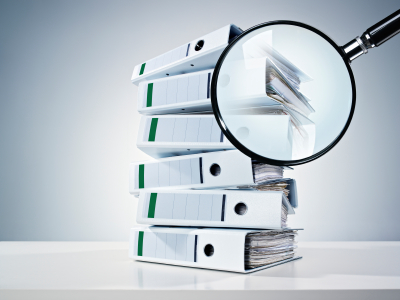 22
© FATCA Consultants LLC, 2013
FATCA Intergovernmental Agreements (IGAs)
The U.S. Treasury Department has released two model IGAs: 

The Model 1 IGA was published on July 26, 2012 (reciprocal and non-reciprocal versions)  

The Model 2 IGA was published on November 14, 2012
23
© FATCA Consultants LLC, 2013
[Speaker Notes: Here is where you need to say Paula will be passing out a copy of the latest FATCA Intergovernmental Agreement (IGA)]
Offshore Funds – Sponsored Investments Entities
The Final Regulations adds a new category of registered deemed compliant FFI – the  "sponsored investment entity." 

This category allows a fund manager to enroll as a "sponsor" for its funds (that are also treated as FFIs).
24
© FATCA Consultants LLC, 2013
Refund Procedures
How can a beneficial owner of a payment obtain a refund of amounts withheld under FATCA?

Restrictions applicable to non-participating FFIs

Collective Refund Claims
25
© FATCA Consultants LLC, 2013
FFI Loan Agreements with U.S. Borrowers
Issues related to Loan Agreements where an FFI is lending to a U.S. Borrower:
 
FATCA withholding

Whether such loan agreements qualify as a “grandfathered obligation”

Determination of which party should bear the risk of FATCA withholding

Selection of Jurisdiction
26
© FATCA Consultants LLC, 2013
Reportable U.S. Accounts
Relevant Definitions
What is a reportable U.S. Account?
What is a Specified Person?
What is a U.S. Owned Foreign Entity?
27
© FATCA Consultants LLC, 2013
Substantial U.S. Owners
What is a Substantial U.S. Owner?

  Attribution Rules
Disallowance of losses ; 1.267(a)-1 through 1.267(f)-1
Direct and Indirect Ownership
Family Unit Test 
Spouses, brothers, sisters, half-brothers, half-sisters, ancestor’s (parents and grandparents) and lineal descendants (children and grandchildren)
28
© FATCA Consultants LLC, 2013
FATCA Application to Trusts and Trustee Companies
Is a Foreign Trustee Company an FFI?
Likely, but additional guidance would be helpful

 Is a Foreign Trust an FFI?
The answer turns on whether the foreign Trust is a grantor or non-grantor trust
29
© FATCA Consultants LLC, 2013
Foreign Grantor Trusts - FFI
Who is the grantor of the foreign grantor Trust?
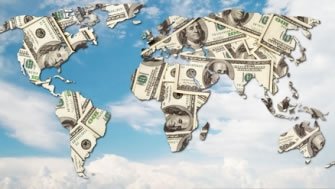 30
© FATCA Consultants LLC, 2013
Foreign Non-Grantor Trusts – FFI?
Final regulations appear to assume that foreign non-grantor trusts will be qualify as FFI’s

 Two Theories that may apply:
Trust as Custodians.
Trust as Investment Entities (more likely).
31
© FATCA Consultants LLC, 2013
Foreign Non-Grantor Trusts-FFI?
Examples
The final regulations provide the following relevant examples:



Example 5. Trust managed by an individual.
32
© FATCA Consultants LLC, 2013
[Speaker Notes: On January 1, 2013, X, an individual, establishes Trust A, a non-grantor foreign trust for the benefit of X’s children, Y and Z. X appoints Trustee A, an individual, to act as the trustee of Trust A. Trust A’s assets consists solely of financial assets. Pursuant to the terms of the trust instrument, Trustee A manages and administers the assets of the trust. Trustee A does not hire any entity as a third-party service provider to perform [financial instrument trading; individual or collective portfolio management; or investing, administering, or managing funds, money or financial assets]. 

Trust A is not an investment entity…because it is managed solely by Trustee A, an individual.]
Foreign Non-Grantor Trusts-FFI?
Examples – Continued.
Example 6. Trust managed by a trust company.
33
© FATCA Consultants LLC, 2013
[Speaker Notes: The facts are the same as in Example 5, except that X hires Trust Company, an FFI, to act as trustee on behalf of Trust A. As trustee, Trust Company manages and administers the assets of Trust A in accordance with the terms of the trust instrument for the benefit of Y and Z. Because Trust A is managed by an FFI, Trust A is an investment entity [by virtue of being managed by another entity that provides at least one of the following services: trading in certain financial instruments; individual or collective portfolio management; or otherwise investing, administering, or managing funds, money or financial assets on behalf of other persons] and an FFI.]
Foreign Non-Grantor Trusts-FFI?
Conclusions may be drawn from examples
If a trustee or grantor does not engage a third-party FFI to manage any aspect of the trust, the trust should not be an FFI under the investment entity definition.
 
 If a grantor or trustee engages a trust company as trustee, the examples suggests that the trust will be treated as an FFI. 

 The final regulations also imply that if an individual trustee manages the daily aspects of the trust, but the trustee or grantor engages an FFI to manage the trust’s portfolio, the IRS would treat the trust as an FFI under the investment entity category.
34
© FATCA Consultants LLC, 2013
Foreign Non-Grantor Trusts-FFI?
Uncertainties
What if the trust holds only non-financial property, such as real estate?

 What if the trust holds all investments through a foreign holding company?
35
© FATCA Consultants LLC, 2013
How can Foreign Non-Grantor Trusts that do qualify as an FFI avoid FATCA Withholding?
Three principal ways:

Investments in assets that do no generate payments subject to FATCA withholding.  Partial Solution!

Enter into an FFI Agreement

Become an “Owner Documented FFI”. 
Reporting Statement
Substitute Letter
36
© FATCA Consultants LLC, 2013
Foreign Trusts as Account Holders:
Who is a “Substantial Owner”
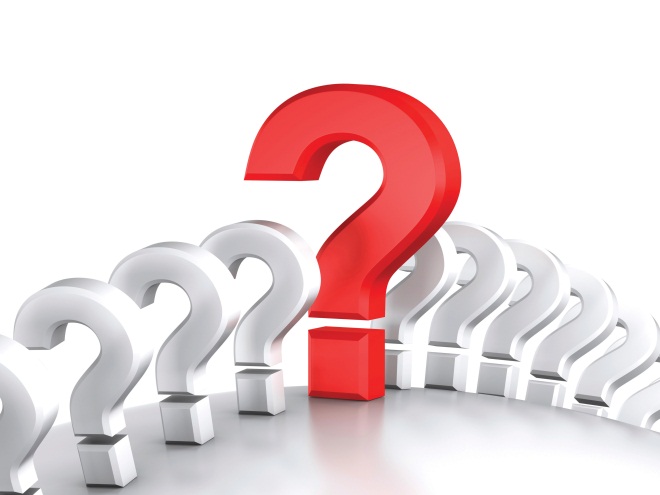 Comments

 Is the Foreign Trust a Grantor or Non-Grantor Trust?
37
© FATCA Consultants LLC, 2013
Substantial Owner of a “Grantor Trust”
Straight-forward:
A substantial owner is any specified U.S. person that is treated as the “owner” of the trust for U.S. tax purposes.
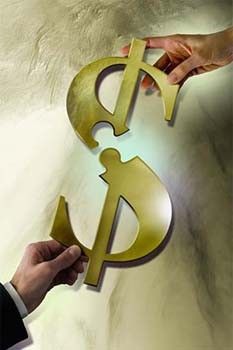 38
© FATCA Consultants LLC, 2013
Substantial Owner of a “Non-Grantor Trust”
What is a Substantial U.S. Owner in the context of a Foreign Non-Grantor’s Trust?

 What is a “beneficial interest” in a Foreign Non-Grantor’s Trust
Determination turns on whether the Foreign Non-Grantor Trust requires mandatory or discretionary distributions.
39
© FATCA Consultants LLC, 2013
Substantial Owner of a “Non-Grantor Trust”
Mandatory Distributions
What is a mandatory distribution?
Facts and Circumstances

 Calculation of value of mandatory distribution right
IRS valuation tables

 Application of 10% test:
Conjunctive test, subject to a de-minimus amount of $50,000
40
© FATCA Consultants LLC, 2013
Substantial Owner of a “Non-Grantor Trust”
Discretionary Distributions
Calculation of value of discretionary distribution right.

 Application of 10% test:
Conjunctive test, subject to a de-minimus amount of $10,000
41
© FATCA Consultants LLC, 2013
Attribution in Context of Non-Grantor’s Trust
A U.S. Person’s proportionate interest in a Foreign Non-Grantor’s trust is aggregated with related persons who also hold beneficial interests in the trust
42
© FATCA Consultants LLC, 2013
Attribution-Substantial U.S. Owner
H (NRA): 50%
W (NRA): 25%
C1 (NRA): 10%
C2 (NRA): 10%
C3 (US): 5%
Foreign Co.
Bank Account
43
© FATCA Consultants LLC, 2013
Attribution-Substantial U.S. Owner
-C1’s Father (NRA): 5%
-Unrelated NRA: 95%
-Unrelated NRA / What if NRA H?
-C1 (US): 50%
Foreign Co.
Foreign Co.
10%
90%
Foreign Co.
Bank Account
44
© FATCA Consultants LLC, 2013
Attribution-Substantial U.S. Owner
-Beneficiary: NRA
-Beneficiaries upon NRA’s death: U.S. Children
NRA Grantor
Foreign Grantor’s Trust
100%
Foreign Co.
Bank Account
45
© FATCA Consultants LLC, 2013
Attribution-Substantial U.S. Owner
-Beneficiary: NRA
NRA Grantor
Foreign Non- Grantor’s Trust
-Relevant Trust Terms: 
Discretionary Distributions of income only to NRA children during their lifetime.

b)  Distribution to U.S. grandchildren upon deaths of NRA children.
100%
Foreign Co.
Bank Account
46
© FATCA Consultants LLC, 2013
Foreign Perspective International Legal Framework
1.1. Bilateral Tax Treaties

 1.2. Tax Information Exchange Agreements

 1.3. Multilateral Tax Conventions
47
© FATCA Consultants LLC, 2013
Foreign PerspectiveCharacteristics
2.1. Sovereignty of contracting states

 2.2. Executive branch negotiates and signs treaties       	and/or agreements  

 2.3. Legislative branch ratifies treaties and/or agreements enacting domestic law incorporating Treaty/Agreement
48
© FATCA Consultants LLC, 2013
INTERNATIONAL TAX TREATIES/ AGREEMENTS

CONTRACTING STATE 1                                                            CONTRACTING STATE 2
Executive Branch
Executive Branch
Legislative Branch
Legislative Branch
Ratifies- Enacts domestic law incorporating Treaty/Agreement
Ratifies- Enacts domestic law incorporating Treaty/Agreement
Treaty/Agreement enforceable to residents of contracting states
49
© FATCA Consultants LLC, 2013
Model 1 IGA Jurisdictions
3.1. Bilateral Tax Treaty / Convention on Mutual Administrative Assistance in Tax Matters / Tax Information Exchange Agreement in force required. 

 3.2. Legislative Branch of Foreign Contracting State has to enact law incorporating provisions of Model 1 IGA.

 3.3. FFIs report U.S. accounts to Tax Administration of Foreign Contracting State
50
© FATCA Consultants LLC, 2013
FATCA MODEL 1 IGAs
USA
Foreign Contracting State
Bilateral Tax Treaty / Convention
on Mutual Administrative Assistance
in Tax Matters / Tax Information 
Exchange Agreement in force
Department of the Treasury
Internal Revenue Service
Minister of Public Finance
Tax Administration
FATCA MODEL 1 IGA
Report US accounts
Legislative Branch
Ratifies- Enacts domestic law incorporating FATCA MODEL 1 IGA provisions
FFIs
U.S. Withholding Agents
NFFEs
51
Certify if US or not
© FATCA Consultants LLC, 2013
Model 2 IGA Jurisdictions
4.1. Bilateral Tax Treaty / Convention on Mutual Administrative Assistance in Tax Matters / Tax Information Exchange Agreement in force required. 

 4.2. Legislative Branch of Foreign Contracting State has to enact law incorporating provisions of FATCA Model 1 IGA.

 4.3. FFIs report U.S. accounts directly to the IRS.
52
© FATCA Consultants LLC, 2013
MODEL 2 IGAs
Foreign Contracting State
USA
Bilateral Tax Treaty / Convention
on Mutual Administrative Assistance
in Tax Matters / Tax Information
Department of the Treasury
Internal Revenue Service
Minister of Public Finance
Tax Administration
FATCA MODEL 2 IGA
FFI
Report US accounts
Legislative
Branch
Ratifies- Enacts domestic law incorporating FATCA MODEL 2 IGA provisions
U.S. Withholding Agents
NFFEs
53
Certify if US or not
© FATCA Consultants LLC, 2013
Non IGA Jurisdictions
5.1. Bilateral Tax Treaty / Convention on Mutual Administrative Assistance in Tax Matters / Tax Information Exchange Agreement may or may not exist. 

 5.2. No domestic law incorporating FATCA IGA provisions.

 5.3. FFI- IRS agreement required to avoid 30% withholding.
 
 5.4. FFIs have to report U.S. accounts and withhold 30% in certain situations.
54
© FATCA Consultants LLC, 2013
NON IGA JURISDICTIONS
Foreign State
USA
Bilateral Tax Treaty / Convention
on Mutual Administrative Assistance
in Tax Matters / Tax Information 
Exchange Agreement may or may not exist
Department of the Treasury
Internal Revenue Service
Minister of Public Finance
Tax Administration
NO FATCA MODEL  
1 NOR 2 IGA
Report US accounts
and withhold under
Agreement with IRS.
Register in IRS Portal-
Obtain GIIN
Legislative
Branch
FFI
No domestic law incorporating FATCA MODEL 1 NOR 2 IGA provisions
U.S. Withholding Agents
U.S. Withholding Agents
55
Certify if US or not
© FATCA Consultants LLC, 2013
FATCA Maze – The Bottom Line
Any U.S. persons making remittances outside the U.S. must evaluate their FATCA withholding liability
Foreign Trusts are subject to FATCA – a “work around” to avoid 30% withholding 

 Can FATCA “derail” the U.S. economy?
WHAT DO YOU THINK?
56
© FATCA Consultants LLC, 2013
For further information please sign on toWWW.FATCACONSULTANTS.COMor contactPAULA RICHARDS Prichards@richards-law.com305-859-67702665 South Bayshore Drive, Suite 703Miami, Florida 33133
57
© FATCA Consultants LLC, 2013